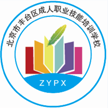 北京市丰台区成人职业技能培训学校
中级经济师
工商管理专业知识与       实务
求实创新  自强不息
第四节 企业经营决策
一、企业经营决策的概念和类型
1、企业经营决策是指企业通过内部条件和外
部条件的调查研究、综合分析，运用科学的方
法选择合理方案，实现企业经营目标的过程。
2、类型
（1）长期决策和短期决策
（2）总体层经营决策和业务层、职能层经营决策
（3）确定型决策、风险型决策和不确定型决策
（4）单目标决策和多目标决策
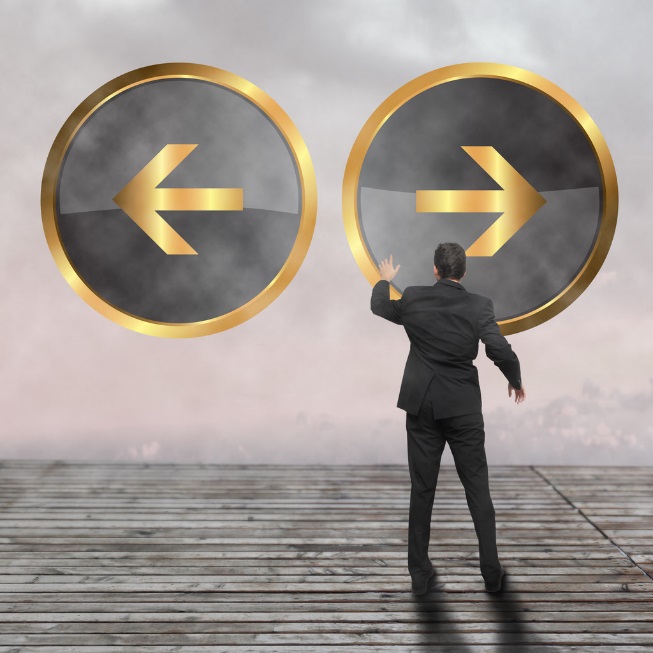 [Speaker Notes: 特点一是装卸搬运是附属性、伴生性的活动。意思就是，在物流活动中，装卸和搬运是一定会出现的动作。比如我们从仓库出货，需要人或者机械去做一个装卸的动作，又或者是汽车运输，汽车无论是运输人员还是货物，人都要从车上下来，货物也会从车上卸下，那这些动作就表明装卸搬运往往跟交通工具相辅相成。特点二强调的是正确的装卸搬运是保护货物的重要过程，如果我们在这个装卸搬运过程中稍不注意，就很可能对货物产生无法挽回的破损，带来经济损失。这个好理解吧。第三个特点强调装卸搬运的衔接性。举个例子，有很多商品他不是只依靠一种交通工具来运输，比如我们运输进口商品，那这个进口商品先要坐飞机从国外来到中国，在分流到我们国家各个城市。那在一些偏远地区地方，比如内陆的山区，可能需要陆运，水运，最后通过人力，甚至现在可以用无人机来将货物送到偏远地区的人，所以每个环节环环相扣，每一个环节都需要合理的分工和配合，才能将货物送到终端。那以上就是装卸搬运的三个特点。接下来，我们解析装卸搬运的地位和作用。]
二、企业经营决策的要素
1、决策者（是最基本的要素）
2、决策目标
3、决策备选方案
4、决策条件
5、决策结果
[Speaker Notes: 那我们知道，当代科技进步很快，所以很多用于装卸搬运货物的设备都在日新月异，不断改进。那目前都有哪些搬运设备是符合现代化仓库的标准的呢？具体的使用方法又是怎么样的，我们下面来展开讲。]
三、企业经营决策的流程
1、确定目标阶段
2、拟订方案阶段
3、选定方案阶段
4、方案实施和监督阶段
5、评价阶段
[Speaker Notes: 那我们知道，当代科技进步很快，所以很多用于装卸搬运货物的设备都在日新月异，不断改进。那目前都有哪些搬运设备是符合现代化仓库的标准的呢？具体的使用方法又是怎么样的，我们下面来展开讲。]
四、企业经营决策的方法
（一）定性决策方法
1、头脑风暴法      2、德尔菲法     3、名义小组技术    4、哥顿法
（二）定量决策方法
1、确定型决策方法
是指在稳定可控的条件下进行决策，只要满足数学模型的前提条件，模型就能给出特定的结果。
（1）线性规划法
（2）盈亏平衡点法
又称量本利分析法或保本分析法，是进行产量决策
常用的方法。
保本业务量的计算。
2、风险型决策方法
也叫统计分析型决策、随机型决策，是指已知决策
方案所需的条件，但每种方案的执行都有可能出现
不同后果，多种后果的出现有一定的概率，即存在
着“风险”。
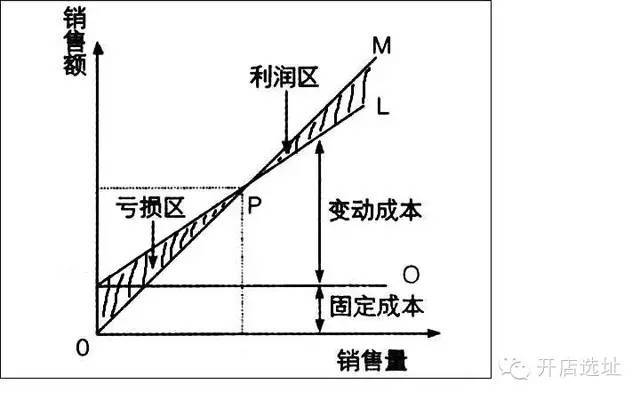 （1）期望损益决策法        例题注意一下
（2）决策树分析法
3、不确定型决策方法
不确定型决策是指在决策所面临的市场状态难以确定而且各种市场状态发生的概率也无法预测的条件下所做出的决策。
（1）乐观原则：如果决策者属于风险偏好者，其对未来决策行动持有乐观态度且充满信心，那么他们在进行不确定性决策时则可以采用乐观的决策方法。这种方法主要包括大中取大法，它是指在几种不确定的结果中，选择在最有利的市场需求情况下具有最大收益值的方案作为最优方案的一种决策方法。
采用这种方法时，决策人员应当首先从各个备选方案中选出一个最大的收益值，然后再把各个方案的最大收益值进行比较，最后从中选出那个具有最大收益值的方案作为决策的最优方案。
注意一下例题。
（2）悲观原则
又称为小中取大法，它是指在几种不确定的结果中，选择在最不利的市场需求情况下收益值最大的方案作为最优方案的一种决策方法。
即其基本思路是从最不利的情况下选择最满意的方案。
采用这种方法时，决策人员应当从各个备选方案中选出一个最小的收益值，然后再把各个方案的最小收益值进行比较，从中选出那个具有最大收益值的方案作为决策的最优方案。
（3）折中的决策方法
如果决策人员对未来决策行动较为乐观，同时也考虑到不利形势发生的影响，那么他们在进行不确定性决策时可以采用折中的决策方法。
（4）后悔值原则
后悔值是指在某种状态下因选择某种方案而未选取该状态下最佳方案而少得的收益。
注意一下例题。
（5）等概率原则
是指当无法确定某种市场状态发生的可能性大小及其顺序时，可以假定每一市场状态具有相等的概率，并以此计算各方案的损益值，进行方案选择。
注意一下例题。
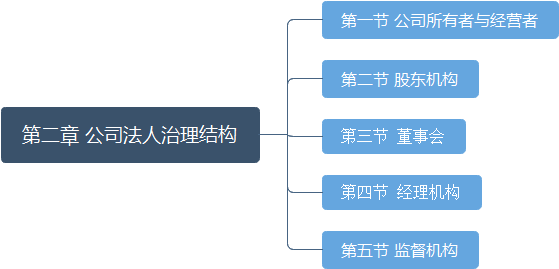 公司：由两个或两个以上投资主体(特殊情况为一个投资主体)依法集资联合组成，具有独立的注册资产、自主经营、自负盈亏的法人企业。
公司法人的特点：
①资合的性质
②承担有限责任
③所有权与经营权相分离
我国公司的类型：有限责任公司和股份有限公司。
[Speaker Notes: 特点一是装卸搬运是附属性、伴生性的活动。意思就是，在物流活动中，装卸和搬运是一定会出现的动作。比如我们从仓库出货，需要人或者机械去做一个装卸的动作，又或者是汽车运输，汽车无论是运输人员还是货物，人都要从车上下来，货物也会从车上卸下，那这些动作就表明装卸搬运往往跟交通工具相辅相成。特点二强调的是正确的装卸搬运是保护货物的重要过程，如果我们在这个装卸搬运过程中稍不注意，就很可能对货物产生无法挽回的破损，带来经济损失。这个好理解吧。第三个特点强调装卸搬运的衔接性。举个例子，有很多商品他不是只依靠一种交通工具来运输，比如我们运输进口商品，那这个进口商品先要坐飞机从国外来到中国，在分流到我们国家各个城市。那在一些偏远地区地方，比如内陆的山区，可能需要陆运，水运，最后通过人力，甚至现在可以用无人机来将货物送到偏远地区的人，所以每个环节环环相扣，每一个环节都需要合理的分工和配合，才能将货物送到终端。那以上就是装卸搬运的三个特点。接下来，我们解析装卸搬运的地位和作用。]
第一节  公司所有者与经营者
所有者是指企业财产所有权（或产权）的拥有者。
所有权或产权：指经济主体对稀缺资源所拥有的一组权利的集合，包括占有、使用、收益和处置权利。
  经营者是指控制并领导公司（日常）经营事务的人员，是公司中的高级经营    管理人员。
一、公司所有者
1、公司的原始所有权
出资人(股东)对投入资本的终极所有权，表现为股权。
[Speaker Notes: 特点一是装卸搬运是附属性、伴生性的活动。意思就是，在物流活动中，装卸和搬运是一定会出现的动作。比如我们从仓库出货，需要人或者机械去做一个装卸的动作，又或者是汽车运输，汽车无论是运输人员还是货物，人都要从车上下来，货物也会从车上卸下，那这些动作就表明装卸搬运往往跟交通工具相辅相成。特点二强调的是正确的装卸搬运是保护货物的重要过程，如果我们在这个装卸搬运过程中稍不注意，就很可能对货物产生无法挽回的破损，带来经济损失。这个好理解吧。第三个特点强调装卸搬运的衔接性。举个例子，有很多商品他不是只依靠一种交通工具来运输，比如我们运输进口商品，那这个进口商品先要坐飞机从国外来到中国，在分流到我们国家各个城市。那在一些偏远地区地方，比如内陆的山区，可能需要陆运，水运，最后通过人力，甚至现在可以用无人机来将货物送到偏远地区的人，所以每个环节环环相扣，每一个环节都需要合理的分工和配合，才能将货物送到终端。那以上就是装卸搬运的三个特点。接下来，我们解析装卸搬运的地位和作用。]
股权的主要权限
(1)对股票或其他股份凭证的所有权和处分权
(2)对公司决策的参与权
(3)对公司收益参与分配的权利
【例题•单选题】公司的原始所有权是出资人(股东)对投入资本的终极所有权，其表现为(   )。
A、法人产权     B、股权
C、监事会        D、执委会       答案：B
[Speaker Notes: 特点一是装卸搬运是附属性、伴生性的活动。意思就是，在物流活动中，装卸和搬运是一定会出现的动作。比如我们从仓库出货，需要人或者机械去做一个装卸的动作，又或者是汽车运输，汽车无论是运输人员还是货物，人都要从车上下来，货物也会从车上卸下，那这些动作就表明装卸搬运往往跟交通工具相辅相成。特点二强调的是正确的装卸搬运是保护货物的重要过程，如果我们在这个装卸搬运过程中稍不注意，就很可能对货物产生无法挽回的破损，带来经济损失。这个好理解吧。第三个特点强调装卸搬运的衔接性。举个例子，有很多商品他不是只依靠一种交通工具来运输，比如我们运输进口商品，那这个进口商品先要坐飞机从国外来到中国，在分流到我们国家各个城市。那在一些偏远地区地方，比如内陆的山区，可能需要陆运，水运，最后通过人力，甚至现在可以用无人机来将货物送到偏远地区的人，所以每个环节环环相扣，每一个环节都需要合理的分工和配合，才能将货物送到终端。那以上就是装卸搬运的三个特点。接下来，我们解析装卸搬运的地位和作用。]
2、公司的法人财产权
公司法人财产，是由出资者依法向公司注入的资本金及其增值和公司在经营期间负债所形成的财产构成。
特点
(1)公司法人财产权归属出资者(股东)
(2)公司的法人财产和出资者的其他财产之间有明确的界限
(3)出资者不能再支配公司财产，也不得抽回，只能依法转让其所持有的股份。
[Speaker Notes: 特点一是装卸搬运是附属性、伴生性的活动。意思就是，在物流活动中，装卸和搬运是一定会出现的动作。比如我们从仓库出货，需要人或者机械去做一个装卸的动作，又或者是汽车运输，汽车无论是运输人员还是货物，人都要从车上下来，货物也会从车上卸下，那这些动作就表明装卸搬运往往跟交通工具相辅相成。特点二强调的是正确的装卸搬运是保护货物的重要过程，如果我们在这个装卸搬运过程中稍不注意，就很可能对货物产生无法挽回的破损，带来经济损失。这个好理解吧。第三个特点强调装卸搬运的衔接性。举个例子，有很多商品他不是只依靠一种交通工具来运输，比如我们运输进口商品，那这个进口商品先要坐飞机从国外来到中国，在分流到我们国家各个城市。那在一些偏远地区地方，比如内陆的山区，可能需要陆运，水运，最后通过人力，甚至现在可以用无人机来将货物送到偏远地区的人，所以每个环节环环相扣，每一个环节都需要合理的分工和配合，才能将货物送到终端。那以上就是装卸搬运的三个特点。接下来，我们解析装卸搬运的地位和作用。]
应当特别注意的是：公司对其全部法人财产依法拥有独立支配的权力，即公司拥有法人财产权(或称法人产权）。法人财产权是公司依法独立享有的民事权力之一，也是最重要的一项民事权利。此外，公司还要依法维护出资者的权益，努力实现公司财产的不断增值。
[Speaker Notes: 特点一是装卸搬运是附属性、伴生性的活动。意思就是，在物流活动中，装卸和搬运是一定会出现的动作。比如我们从仓库出货，需要人或者机械去做一个装卸的动作，又或者是汽车运输，汽车无论是运输人员还是货物，人都要从车上下来，货物也会从车上卸下，那这些动作就表明装卸搬运往往跟交通工具相辅相成。特点二强调的是正确的装卸搬运是保护货物的重要过程，如果我们在这个装卸搬运过程中稍不注意，就很可能对货物产生无法挽回的破损，带来经济损失。这个好理解吧。第三个特点强调装卸搬运的衔接性。举个例子，有很多商品他不是只依靠一种交通工具来运输，比如我们运输进口商品，那这个进口商品先要坐飞机从国外来到中国，在分流到我们国家各个城市。那在一些偏远地区地方，比如内陆的山区，可能需要陆运，水运，最后通过人力，甚至现在可以用无人机来将货物送到偏远地区的人，所以每个环节环环相扣，每一个环节都需要合理的分工和配合，才能将货物送到终端。那以上就是装卸搬运的三个特点。接下来，我们解析装卸搬运的地位和作用。]
3、公司财产权能的两次分离
（1）原始所有权与法人产权的分离
（2）法人产权与经营权的分离
【例题•单选题】公司对公司财产的排他性占有权、使用权、收益权和转让权是(　)。
A.法人产权     B.股权
C.决策权        D.控制权
答案：A
[Speaker Notes: 特点一是装卸搬运是附属性、伴生性的活动。意思就是，在物流活动中，装卸和搬运是一定会出现的动作。比如我们从仓库出货，需要人或者机械去做一个装卸的动作，又或者是汽车运输，汽车无论是运输人员还是货物，人都要从车上下来，货物也会从车上卸下，那这些动作就表明装卸搬运往往跟交通工具相辅相成。特点二强调的是正确的装卸搬运是保护货物的重要过程，如果我们在这个装卸搬运过程中稍不注意，就很可能对货物产生无法挽回的破损，带来经济损失。这个好理解吧。第三个特点强调装卸搬运的衔接性。举个例子，有很多商品他不是只依靠一种交通工具来运输，比如我们运输进口商品，那这个进口商品先要坐飞机从国外来到中国，在分流到我们国家各个城市。那在一些偏远地区地方，比如内陆的山区，可能需要陆运，水运，最后通过人力，甚至现在可以用无人机来将货物送到偏远地区的人，所以每个环节环环相扣，每一个环节都需要合理的分工和配合，才能将货物送到终端。那以上就是装卸搬运的三个特点。接下来，我们解析装卸搬运的地位和作用。]
二、公司经营者
1.经营者定义：是指在一个所有权和经营权分离的企业中承担法人财产的保值增值责任，对法人财产拥有绝对经营权和管理权，全面负责企业日常经营管理，由企业基于雇佣关系聘任、以年薪、股权和期权等为获得报酬主要方式的经营人员。
2.特征：
①经营者的职业化，已经形成经理人群体和经理人市场
[Speaker Notes: 特点一是装卸搬运是附属性、伴生性的活动。意思就是，在物流活动中，装卸和搬运是一定会出现的动作。比如我们从仓库出货，需要人或者机械去做一个装卸的动作，又或者是汽车运输，汽车无论是运输人员还是货物，人都要从车上下来，货物也会从车上卸下，那这些动作就表明装卸搬运往往跟交通工具相辅相成。特点二强调的是正确的装卸搬运是保护货物的重要过程，如果我们在这个装卸搬运过程中稍不注意，就很可能对货物产生无法挽回的破损，带来经济损失。这个好理解吧。第三个特点强调装卸搬运的衔接性。举个例子，有很多商品他不是只依靠一种交通工具来运输，比如我们运输进口商品，那这个进口商品先要坐飞机从国外来到中国，在分流到我们国家各个城市。那在一些偏远地区地方，比如内陆的山区，可能需要陆运，水运，最后通过人力，甚至现在可以用无人机来将货物送到偏远地区的人，所以每个环节环环相扣，每一个环节都需要合理的分工和配合，才能将货物送到终端。那以上就是装卸搬运的三个特点。接下来，我们解析装卸搬运的地位和作用。]
②具有较强的协调沟通能力
③具有较高的经营管理素养
④是公司的高级雇员，受股东委托的企业经营代理人
⑤权利受到董事会委托的范围限制
[Speaker Notes: 特点一是装卸搬运是附属性、伴生性的活动。意思就是，在物流活动中，装卸和搬运是一定会出现的动作。比如我们从仓库出货，需要人或者机械去做一个装卸的动作，又或者是汽车运输，汽车无论是运输人员还是货物，人都要从车上下来，货物也会从车上卸下，那这些动作就表明装卸搬运往往跟交通工具相辅相成。特点二强调的是正确的装卸搬运是保护货物的重要过程，如果我们在这个装卸搬运过程中稍不注意，就很可能对货物产生无法挽回的破损，带来经济损失。这个好理解吧。第三个特点强调装卸搬运的衔接性。举个例子，有很多商品他不是只依靠一种交通工具来运输，比如我们运输进口商品，那这个进口商品先要坐飞机从国外来到中国，在分流到我们国家各个城市。那在一些偏远地区地方，比如内陆的山区，可能需要陆运，水运，最后通过人力，甚至现在可以用无人机来将货物送到偏远地区的人，所以每个环节环环相扣，每一个环节都需要合理的分工和配合，才能将货物送到终端。那以上就是装卸搬运的三个特点。接下来，我们解析装卸搬运的地位和作用。]
3.经营者对现代企业的作用
（1）有利于企业获得关键性资源，包括信息、资金、技术、人才等。
（2）有利于企业技术创新能力的增强
（3）有利于企业团队合作能力的培养
（4）有利于完善公司管理制度
[Speaker Notes: 特点一是装卸搬运是附属性、伴生性的活动。意思就是，在物流活动中，装卸和搬运是一定会出现的动作。比如我们从仓库出货，需要人或者机械去做一个装卸的动作，又或者是汽车运输，汽车无论是运输人员还是货物，人都要从车上下来，货物也会从车上卸下，那这些动作就表明装卸搬运往往跟交通工具相辅相成。特点二强调的是正确的装卸搬运是保护货物的重要过程，如果我们在这个装卸搬运过程中稍不注意，就很可能对货物产生无法挽回的破损，带来经济损失。这个好理解吧。第三个特点强调装卸搬运的衔接性。举个例子，有很多商品他不是只依靠一种交通工具来运输，比如我们运输进口商品，那这个进口商品先要坐飞机从国外来到中国，在分流到我们国家各个城市。那在一些偏远地区地方，比如内陆的山区，可能需要陆运，水运，最后通过人力，甚至现在可以用无人机来将货物送到偏远地区的人，所以每个环节环环相扣，每一个环节都需要合理的分工和配合，才能将货物送到终端。那以上就是装卸搬运的三个特点。接下来，我们解析装卸搬运的地位和作用。]
4.经营者的素质要求
（1）精湛的业务能力，尤其是决策能力、创新能力和应变能力最为重要。
（2）优秀的个性品质，一是理智感，二是道德观。
（3）健康的职业心态，自知和自信;意志和胆识;宽容和忍耐;开放和追求
[Speaker Notes: 特点一是装卸搬运是附属性、伴生性的活动。意思就是，在物流活动中，装卸和搬运是一定会出现的动作。比如我们从仓库出货，需要人或者机械去做一个装卸的动作，又或者是汽车运输，汽车无论是运输人员还是货物，人都要从车上下来，货物也会从车上卸下，那这些动作就表明装卸搬运往往跟交通工具相辅相成。特点二强调的是正确的装卸搬运是保护货物的重要过程，如果我们在这个装卸搬运过程中稍不注意，就很可能对货物产生无法挽回的破损，带来经济损失。这个好理解吧。第三个特点强调装卸搬运的衔接性。举个例子，有很多商品他不是只依靠一种交通工具来运输，比如我们运输进口商品，那这个进口商品先要坐飞机从国外来到中国，在分流到我们国家各个城市。那在一些偏远地区地方，比如内陆的山区，可能需要陆运，水运，最后通过人力，甚至现在可以用无人机来将货物送到偏远地区的人，所以每个环节环环相扣，每一个环节都需要合理的分工和配合，才能将货物送到终端。那以上就是装卸搬运的三个特点。接下来，我们解析装卸搬运的地位和作用。]
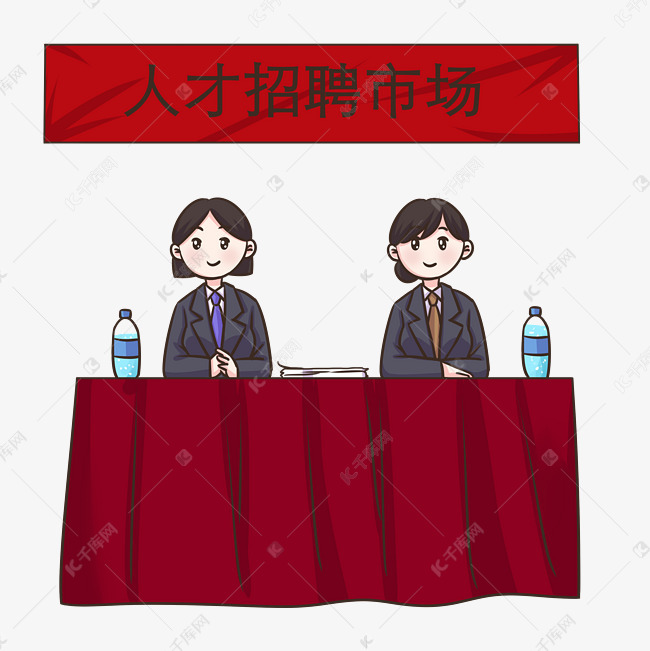 5.经营者的选择方式
（1）内部选拔
（2）市场招聘
6.经营者激励与约束机制（三个方面）
（1）报酬激励：年薪制、薪金与奖金相结合，股票激励，股票期权
【例题•单选题】：某企业采用股票期权来激励经营者，这种激励属于(　)。
A.报酬激励     B.声誉激励
C.内在激励     D.社会价值激励    答案A
[Speaker Notes: 特点一是装卸搬运是附属性、伴生性的活动。意思就是，在物流活动中，装卸和搬运是一定会出现的动作。比如我们从仓库出货，需要人或者机械去做一个装卸的动作，又或者是汽车运输，汽车无论是运输人员还是货物，人都要从车上下来，货物也会从车上卸下，那这些动作就表明装卸搬运往往跟交通工具相辅相成。特点二强调的是正确的装卸搬运是保护货物的重要过程，如果我们在这个装卸搬运过程中稍不注意，就很可能对货物产生无法挽回的破损，带来经济损失。这个好理解吧。第三个特点强调装卸搬运的衔接性。举个例子，有很多商品他不是只依靠一种交通工具来运输，比如我们运输进口商品，那这个进口商品先要坐飞机从国外来到中国，在分流到我们国家各个城市。那在一些偏远地区地方，比如内陆的山区，可能需要陆运，水运，最后通过人力，甚至现在可以用无人机来将货物送到偏远地区的人，所以每个环节环环相扣，每一个环节都需要合理的分工和配合，才能将货物送到终端。那以上就是装卸搬运的三个特点。接下来，我们解析装卸搬运的地位和作用。]
（2）声誉激励：企业家期望通过成功的经营企业，通过企业的发展向社会展示自己的才能，实现自身价值，得到社会尊重。
（3）市场竞争机制
[Speaker Notes: 特点一是装卸搬运是附属性、伴生性的活动。意思就是，在物流活动中，装卸和搬运是一定会出现的动作。比如我们从仓库出货，需要人或者机械去做一个装卸的动作，又或者是汽车运输，汽车无论是运输人员还是货物，人都要从车上下来，货物也会从车上卸下，那这些动作就表明装卸搬运往往跟交通工具相辅相成。特点二强调的是正确的装卸搬运是保护货物的重要过程，如果我们在这个装卸搬运过程中稍不注意，就很可能对货物产生无法挽回的破损，带来经济损失。这个好理解吧。第三个特点强调装卸搬运的衔接性。举个例子，有很多商品他不是只依靠一种交通工具来运输，比如我们运输进口商品，那这个进口商品先要坐飞机从国外来到中国，在分流到我们国家各个城市。那在一些偏远地区地方，比如内陆的山区，可能需要陆运，水运，最后通过人力，甚至现在可以用无人机来将货物送到偏远地区的人，所以每个环节环环相扣，每一个环节都需要合理的分工和配合，才能将货物送到终端。那以上就是装卸搬运的三个特点。接下来，我们解析装卸搬运的地位和作用。]
三、所有者与经营者的关系
(一)所有者与经营者之间的委托代理关系
(二)股东大会、董事会、监事会和经营人员之间的相互制衡关系
1、股东作为所有者，掌握着最终的控制权。
2、董事会拥有支配法人财产的权利和任命，指挥经营人员的权利，但是董事会对股东负责，股东大会是公司最高权力机构。
3、经营人员受聘于董事会，经营业绩受到董事会的监督和判定。
[Speaker Notes: 特点一是装卸搬运是附属性、伴生性的活动。意思就是，在物流活动中，装卸和搬运是一定会出现的动作。比如我们从仓库出货，需要人或者机械去做一个装卸的动作，又或者是汽车运输，汽车无论是运输人员还是货物，人都要从车上下来，货物也会从车上卸下，那这些动作就表明装卸搬运往往跟交通工具相辅相成。特点二强调的是正确的装卸搬运是保护货物的重要过程，如果我们在这个装卸搬运过程中稍不注意，就很可能对货物产生无法挽回的破损，带来经济损失。这个好理解吧。第三个特点强调装卸搬运的衔接性。举个例子，有很多商品他不是只依靠一种交通工具来运输，比如我们运输进口商品，那这个进口商品先要坐飞机从国外来到中国，在分流到我们国家各个城市。那在一些偏远地区地方，比如内陆的山区，可能需要陆运，水运，最后通过人力，甚至现在可以用无人机来将货物送到偏远地区的人，所以每个环节环环相扣，每一个环节都需要合理的分工和配合，才能将货物送到终端。那以上就是装卸搬运的三个特点。接下来，我们解析装卸搬运的地位和作用。]
第二节  股东机构
一、股东概述
1、股东的含义
指持有公司资本的一定份额并享有法定权利的人。
2、股东的分类和构成
（1）发起人股东与非发起人股东
发起人股东：指参加公司设立活动并对公司设立承担责任的人。其特点有：
①对公司设立承担责任        ②股份转让受到一定限制
③资格的取得受到限制
[Speaker Notes: 特点一是装卸搬运是附属性、伴生性的活动。意思就是，在物流活动中，装卸和搬运是一定会出现的动作。比如我们从仓库出货，需要人或者机械去做一个装卸的动作，又或者是汽车运输，汽车无论是运输人员还是货物，人都要从车上下来，货物也会从车上卸下，那这些动作就表明装卸搬运往往跟交通工具相辅相成。特点二强调的是正确的装卸搬运是保护货物的重要过程，如果我们在这个装卸搬运过程中稍不注意，就很可能对货物产生无法挽回的破损，带来经济损失。这个好理解吧。第三个特点强调装卸搬运的衔接性。举个例子，有很多商品他不是只依靠一种交通工具来运输，比如我们运输进口商品，那这个进口商品先要坐飞机从国外来到中国，在分流到我们国家各个城市。那在一些偏远地区地方，比如内陆的山区，可能需要陆运，水运，最后通过人力，甚至现在可以用无人机来将货物送到偏远地区的人，所以每个环节环环相扣，每一个环节都需要合理的分工和配合，才能将货物送到终端。那以上就是装卸搬运的三个特点。接下来，我们解析装卸搬运的地位和作用。]
(2)自然人股东与法人股东
①自然人股东：包括中国公民和具有外国国籍的人，作为发起人股东，具有完全行为能力。
②法人股东：通过出资设立公司或继受取得其他公司的出资、股份而成为公司股东。包括企业法人，社团法人以及各类投资基金组织和代表国家投资的机构。
[Speaker Notes: 特点一是装卸搬运是附属性、伴生性的活动。意思就是，在物流活动中，装卸和搬运是一定会出现的动作。比如我们从仓库出货，需要人或者机械去做一个装卸的动作，又或者是汽车运输，汽车无论是运输人员还是货物，人都要从车上下来，货物也会从车上卸下，那这些动作就表明装卸搬运往往跟交通工具相辅相成。特点二强调的是正确的装卸搬运是保护货物的重要过程，如果我们在这个装卸搬运过程中稍不注意，就很可能对货物产生无法挽回的破损，带来经济损失。这个好理解吧。第三个特点强调装卸搬运的衔接性。举个例子，有很多商品他不是只依靠一种交通工具来运输，比如我们运输进口商品，那这个进口商品先要坐飞机从国外来到中国，在分流到我们国家各个城市。那在一些偏远地区地方，比如内陆的山区，可能需要陆运，水运，最后通过人力，甚至现在可以用无人机来将货物送到偏远地区的人，所以每个环节环环相扣，每一个环节都需要合理的分工和配合，才能将货物送到终端。那以上就是装卸搬运的三个特点。接下来，我们解析装卸搬运的地位和作用。]
【例题•多选题】下列属于法人股东的有(  )
A.自然人股东         B.企业法人
C.社团法人            D.投资基金组织
E.代表国家投资的机构
答案：BCDE
[Speaker Notes: 特点一是装卸搬运是附属性、伴生性的活动。意思就是，在物流活动中，装卸和搬运是一定会出现的动作。比如我们从仓库出货，需要人或者机械去做一个装卸的动作，又或者是汽车运输，汽车无论是运输人员还是货物，人都要从车上下来，货物也会从车上卸下，那这些动作就表明装卸搬运往往跟交通工具相辅相成。特点二强调的是正确的装卸搬运是保护货物的重要过程，如果我们在这个装卸搬运过程中稍不注意，就很可能对货物产生无法挽回的破损，带来经济损失。这个好理解吧。第三个特点强调装卸搬运的衔接性。举个例子，有很多商品他不是只依靠一种交通工具来运输，比如我们运输进口商品，那这个进口商品先要坐飞机从国外来到中国，在分流到我们国家各个城市。那在一些偏远地区地方，比如内陆的山区，可能需要陆运，水运，最后通过人力，甚至现在可以用无人机来将货物送到偏远地区的人，所以每个环节环环相扣，每一个环节都需要合理的分工和配合，才能将货物送到终端。那以上就是装卸搬运的三个特点。接下来，我们解析装卸搬运的地位和作用。]
3、股东的法律地位
（1）股东是公司的出资人
（2）股东是公司经营的最大受益人和风险承担者
（3）股东享有股东权
（4）股东承担有限责任
（5）股东平等
[Speaker Notes: 特点一是装卸搬运是附属性、伴生性的活动。意思就是，在物流活动中，装卸和搬运是一定会出现的动作。比如我们从仓库出货，需要人或者机械去做一个装卸的动作，又或者是汽车运输，汽车无论是运输人员还是货物，人都要从车上下来，货物也会从车上卸下，那这些动作就表明装卸搬运往往跟交通工具相辅相成。特点二强调的是正确的装卸搬运是保护货物的重要过程，如果我们在这个装卸搬运过程中稍不注意，就很可能对货物产生无法挽回的破损，带来经济损失。这个好理解吧。第三个特点强调装卸搬运的衔接性。举个例子，有很多商品他不是只依靠一种交通工具来运输，比如我们运输进口商品，那这个进口商品先要坐飞机从国外来到中国，在分流到我们国家各个城市。那在一些偏远地区地方，比如内陆的山区，可能需要陆运，水运，最后通过人力，甚至现在可以用无人机来将货物送到偏远地区的人，所以每个环节环环相扣，每一个环节都需要合理的分工和配合，才能将货物送到终端。那以上就是装卸搬运的三个特点。接下来，我们解析装卸搬运的地位和作用。]
【例题•单选题】股份有限公司的股东以其(   )为限，对公司负有限责任。
A.个人资产
B.全部资产
C.家庭收入
D.认购的股份
【答案】：D
[Speaker Notes: 特点一是装卸搬运是附属性、伴生性的活动。意思就是，在物流活动中，装卸和搬运是一定会出现的动作。比如我们从仓库出货，需要人或者机械去做一个装卸的动作，又或者是汽车运输，汽车无论是运输人员还是货物，人都要从车上下来，货物也会从车上卸下，那这些动作就表明装卸搬运往往跟交通工具相辅相成。特点二强调的是正确的装卸搬运是保护货物的重要过程，如果我们在这个装卸搬运过程中稍不注意，就很可能对货物产生无法挽回的破损，带来经济损失。这个好理解吧。第三个特点强调装卸搬运的衔接性。举个例子，有很多商品他不是只依靠一种交通工具来运输，比如我们运输进口商品，那这个进口商品先要坐飞机从国外来到中国，在分流到我们国家各个城市。那在一些偏远地区地方，比如内陆的山区，可能需要陆运，水运，最后通过人力，甚至现在可以用无人机来将货物送到偏远地区的人，所以每个环节环环相扣，每一个环节都需要合理的分工和配合，才能将货物送到终端。那以上就是装卸搬运的三个特点。接下来，我们解析装卸搬运的地位和作用。]
4、股东的权利
（1）股东会的出席权和表决权
（2）临时股东大会召开的提议权和提案权
（3）董事、监事的选举权和被选举权
（4）公司资料的查阅权
（5）公司股利的分配权
（6）公司剩余财产的分配权。
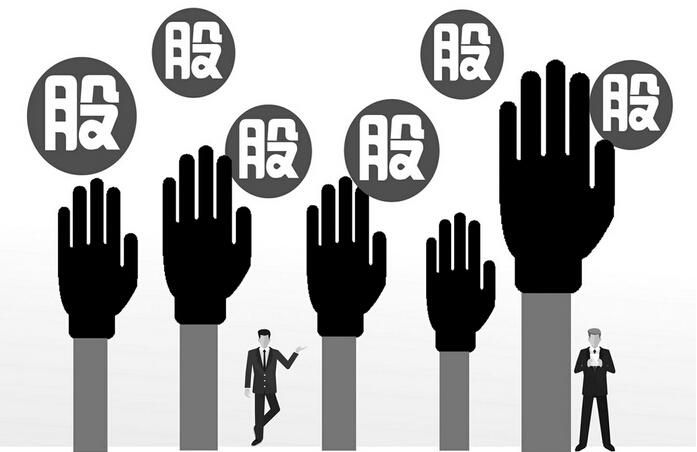 [Speaker Notes: 特点一是装卸搬运是附属性、伴生性的活动。意思就是，在物流活动中，装卸和搬运是一定会出现的动作。比如我们从仓库出货，需要人或者机械去做一个装卸的动作，又或者是汽车运输，汽车无论是运输人员还是货物，人都要从车上下来，货物也会从车上卸下，那这些动作就表明装卸搬运往往跟交通工具相辅相成。特点二强调的是正确的装卸搬运是保护货物的重要过程，如果我们在这个装卸搬运过程中稍不注意，就很可能对货物产生无法挽回的破损，带来经济损失。这个好理解吧。第三个特点强调装卸搬运的衔接性。举个例子，有很多商品他不是只依靠一种交通工具来运输，比如我们运输进口商品，那这个进口商品先要坐飞机从国外来到中国，在分流到我们国家各个城市。那在一些偏远地区地方，比如内陆的山区，可能需要陆运，水运，最后通过人力，甚至现在可以用无人机来将货物送到偏远地区的人，所以每个环节环环相扣，每一个环节都需要合理的分工和配合，才能将货物送到终端。那以上就是装卸搬运的三个特点。接下来，我们解析装卸搬运的地位和作用。]
（7）出资、股份的转让权。
（8）其他股东转让出资的优先购买权。
（9）公司新增资本的优先认购权。
（10）股东诉讼权
5、股东的义务
（1）缴纳出资
（2）以出资额为限对公司承担责任
（3）遵守公司章程
[Speaker Notes: 特点一是装卸搬运是附属性、伴生性的活动。意思就是，在物流活动中，装卸和搬运是一定会出现的动作。比如我们从仓库出货，需要人或者机械去做一个装卸的动作，又或者是汽车运输，汽车无论是运输人员还是货物，人都要从车上下来，货物也会从车上卸下，那这些动作就表明装卸搬运往往跟交通工具相辅相成。特点二强调的是正确的装卸搬运是保护货物的重要过程，如果我们在这个装卸搬运过程中稍不注意，就很可能对货物产生无法挽回的破损，带来经济损失。这个好理解吧。第三个特点强调装卸搬运的衔接性。举个例子，有很多商品他不是只依靠一种交通工具来运输，比如我们运输进口商品，那这个进口商品先要坐飞机从国外来到中国，在分流到我们国家各个城市。那在一些偏远地区地方，比如内陆的山区，可能需要陆运，水运，最后通过人力，甚至现在可以用无人机来将货物送到偏远地区的人，所以每个环节环环相扣，每一个环节都需要合理的分工和配合，才能将货物送到终端。那以上就是装卸搬运的三个特点。接下来，我们解析装卸搬运的地位和作用。]
（4）忠诚义务：
①禁止损害公司利益;
②考虑其他股东利益;
③谨慎负责的行使股东权利及其影响力
二、有限责任公司的股东会
1、股东会的性质及其职权
（1）性质：股东会是最高权力机构
（2）职权：
[Speaker Notes: 特点一是装卸搬运是附属性、伴生性的活动。意思就是，在物流活动中，装卸和搬运是一定会出现的动作。比如我们从仓库出货，需要人或者机械去做一个装卸的动作，又或者是汽车运输，汽车无论是运输人员还是货物，人都要从车上下来，货物也会从车上卸下，那这些动作就表明装卸搬运往往跟交通工具相辅相成。特点二强调的是正确的装卸搬运是保护货物的重要过程，如果我们在这个装卸搬运过程中稍不注意，就很可能对货物产生无法挽回的破损，带来经济损失。这个好理解吧。第三个特点强调装卸搬运的衔接性。举个例子，有很多商品他不是只依靠一种交通工具来运输，比如我们运输进口商品，那这个进口商品先要坐飞机从国外来到中国，在分流到我们国家各个城市。那在一些偏远地区地方，比如内陆的山区，可能需要陆运，水运，最后通过人力，甚至现在可以用无人机来将货物送到偏远地区的人，所以每个环节环环相扣，每一个环节都需要合理的分工和配合，才能将货物送到终端。那以上就是装卸搬运的三个特点。接下来，我们解析装卸搬运的地位和作用。]
①决定公司经营方针和投资计划
②选举和更换非由职工代表担任的董事、监事，决定他们的报酬
③审议批准董事会的报告
④审议批准监事会或者监事的报告
⑤审议批准公司的年度财务预算方案、决算方案
⑥审议批准公司的利润分配方案和弥补亏损方案
⑦对公司增加或减少注册资本作出决议
[Speaker Notes: 特点一是装卸搬运是附属性、伴生性的活动。意思就是，在物流活动中，装卸和搬运是一定会出现的动作。比如我们从仓库出货，需要人或者机械去做一个装卸的动作，又或者是汽车运输，汽车无论是运输人员还是货物，人都要从车上下来，货物也会从车上卸下，那这些动作就表明装卸搬运往往跟交通工具相辅相成。特点二强调的是正确的装卸搬运是保护货物的重要过程，如果我们在这个装卸搬运过程中稍不注意，就很可能对货物产生无法挽回的破损，带来经济损失。这个好理解吧。第三个特点强调装卸搬运的衔接性。举个例子，有很多商品他不是只依靠一种交通工具来运输，比如我们运输进口商品，那这个进口商品先要坐飞机从国外来到中国，在分流到我们国家各个城市。那在一些偏远地区地方，比如内陆的山区，可能需要陆运，水运，最后通过人力，甚至现在可以用无人机来将货物送到偏远地区的人，所以每个环节环环相扣，每一个环节都需要合理的分工和配合，才能将货物送到终端。那以上就是装卸搬运的三个特点。接下来，我们解析装卸搬运的地位和作用。]
⑧对公司发行债券作出决议
⑨对公司分立、解散、清算或者变更公司形式作出决议
⑩修改公司章程
其他职权
[Speaker Notes: 特点一是装卸搬运是附属性、伴生性的活动。意思就是，在物流活动中，装卸和搬运是一定会出现的动作。比如我们从仓库出货，需要人或者机械去做一个装卸的动作，又或者是汽车运输，汽车无论是运输人员还是货物，人都要从车上下来，货物也会从车上卸下，那这些动作就表明装卸搬运往往跟交通工具相辅相成。特点二强调的是正确的装卸搬运是保护货物的重要过程，如果我们在这个装卸搬运过程中稍不注意，就很可能对货物产生无法挽回的破损，带来经济损失。这个好理解吧。第三个特点强调装卸搬运的衔接性。举个例子，有很多商品他不是只依靠一种交通工具来运输，比如我们运输进口商品，那这个进口商品先要坐飞机从国外来到中国，在分流到我们国家各个城市。那在一些偏远地区地方，比如内陆的山区，可能需要陆运，水运，最后通过人力，甚至现在可以用无人机来将货物送到偏远地区的人，所以每个环节环环相扣，每一个环节都需要合理的分工和配合，才能将货物送到终端。那以上就是装卸搬运的三个特点。接下来，我们解析装卸搬运的地位和作用。]
2、股东会的种类及召集
（1）股东会种类：首次会议、定期会议、临时会议
（2）首次会议
[Speaker Notes: 特点一是装卸搬运是附属性、伴生性的活动。意思就是，在物流活动中，装卸和搬运是一定会出现的动作。比如我们从仓库出货，需要人或者机械去做一个装卸的动作，又或者是汽车运输，汽车无论是运输人员还是货物，人都要从车上下来，货物也会从车上卸下，那这些动作就表明装卸搬运往往跟交通工具相辅相成。特点二强调的是正确的装卸搬运是保护货物的重要过程，如果我们在这个装卸搬运过程中稍不注意，就很可能对货物产生无法挽回的破损，带来经济损失。这个好理解吧。第三个特点强调装卸搬运的衔接性。举个例子，有很多商品他不是只依靠一种交通工具来运输，比如我们运输进口商品，那这个进口商品先要坐飞机从国外来到中国，在分流到我们国家各个城市。那在一些偏远地区地方，比如内陆的山区，可能需要陆运，水运，最后通过人力，甚至现在可以用无人机来将货物送到偏远地区的人，所以每个环节环环相扣，每一个环节都需要合理的分工和配合，才能将货物送到终端。那以上就是装卸搬运的三个特点。接下来，我们解析装卸搬运的地位和作用。]
首次会议是指公司成立后召集的第一次股东会会议。按照公司法要求，首次股东会会议由出资最多的股东召集和主持，依照法律法规行使职权。
（3）定期会议
定期会议是指按照公司章程规定的期限定期召开的股东会会议。
（4）临时会议：
临时会议是指在两次定期会议之间因法定事由的出现而由公司临时召集的股东会会议。
[Speaker Notes: 特点一是装卸搬运是附属性、伴生性的活动。意思就是，在物流活动中，装卸和搬运是一定会出现的动作。比如我们从仓库出货，需要人或者机械去做一个装卸的动作，又或者是汽车运输，汽车无论是运输人员还是货物，人都要从车上下来，货物也会从车上卸下，那这些动作就表明装卸搬运往往跟交通工具相辅相成。特点二强调的是正确的装卸搬运是保护货物的重要过程，如果我们在这个装卸搬运过程中稍不注意，就很可能对货物产生无法挽回的破损，带来经济损失。这个好理解吧。第三个特点强调装卸搬运的衔接性。举个例子，有很多商品他不是只依靠一种交通工具来运输，比如我们运输进口商品，那这个进口商品先要坐飞机从国外来到中国，在分流到我们国家各个城市。那在一些偏远地区地方，比如内陆的山区，可能需要陆运，水运，最后通过人力，甚至现在可以用无人机来将货物送到偏远地区的人，所以每个环节环环相扣，每一个环节都需要合理的分工和配合，才能将货物送到终端。那以上就是装卸搬运的三个特点。接下来，我们解析装卸搬运的地位和作用。]
①代表1/10以上表决权的股东提议召开临时会议
②1/3以上的董事或监事或者不设监事会的公司的监事提议召开临时会议的，应当召开临时会议。
[Speaker Notes: 特点一是装卸搬运是附属性、伴生性的活动。意思就是，在物流活动中，装卸和搬运是一定会出现的动作。比如我们从仓库出货，需要人或者机械去做一个装卸的动作，又或者是汽车运输，汽车无论是运输人员还是货物，人都要从车上下来，货物也会从车上卸下，那这些动作就表明装卸搬运往往跟交通工具相辅相成。特点二强调的是正确的装卸搬运是保护货物的重要过程，如果我们在这个装卸搬运过程中稍不注意，就很可能对货物产生无法挽回的破损，带来经济损失。这个好理解吧。第三个特点强调装卸搬运的衔接性。举个例子，有很多商品他不是只依靠一种交通工具来运输，比如我们运输进口商品，那这个进口商品先要坐飞机从国外来到中国，在分流到我们国家各个城市。那在一些偏远地区地方，比如内陆的山区，可能需要陆运，水运，最后通过人力，甚至现在可以用无人机来将货物送到偏远地区的人，所以每个环节环环相扣，每一个环节都需要合理的分工和配合，才能将货物送到终端。那以上就是装卸搬运的三个特点。接下来，我们解析装卸搬运的地位和作用。]
3、股东会决议
（1）普通决议，指公司就一般事项做出的决议，只需经代表1/2以上的表决权的股东通过。
（2）特别决议，指股东会就公司重要事项所作的决议，通常需要绝对多数通过，一般是2/3以上表决权的股东通过。
①股东会议作出修改章程
②增加或减少注册资本的决议
③公司合并、分立、解散或变更公司形式的决议
[Speaker Notes: 特点一是装卸搬运是附属性、伴生性的活动。意思就是，在物流活动中，装卸和搬运是一定会出现的动作。比如我们从仓库出货，需要人或者机械去做一个装卸的动作，又或者是汽车运输，汽车无论是运输人员还是货物，人都要从车上下来，货物也会从车上卸下，那这些动作就表明装卸搬运往往跟交通工具相辅相成。特点二强调的是正确的装卸搬运是保护货物的重要过程，如果我们在这个装卸搬运过程中稍不注意，就很可能对货物产生无法挽回的破损，带来经济损失。这个好理解吧。第三个特点强调装卸搬运的衔接性。举个例子，有很多商品他不是只依靠一种交通工具来运输，比如我们运输进口商品，那这个进口商品先要坐飞机从国外来到中国，在分流到我们国家各个城市。那在一些偏远地区地方，比如内陆的山区，可能需要陆运，水运，最后通过人力，甚至现在可以用无人机来将货物送到偏远地区的人，所以每个环节环环相扣，每一个环节都需要合理的分工和配合，才能将货物送到终端。那以上就是装卸搬运的三个特点。接下来，我们解析装卸搬运的地位和作用。]
三、股份有限公司的股东大会
1、股东会的性质及其职权
（1）股东大会是股份有限公司的最高权力机构，这是由股东在公司中的地位决定的。
（2）股东大会职权与有限责任公司股东大会的职权类似
2、股东会的种类与召集
（1）种类：年会和临时会议
[Speaker Notes: 特点一是装卸搬运是附属性、伴生性的活动。意思就是，在物流活动中，装卸和搬运是一定会出现的动作。比如我们从仓库出货，需要人或者机械去做一个装卸的动作，又或者是汽车运输，汽车无论是运输人员还是货物，人都要从车上下来，货物也会从车上卸下，那这些动作就表明装卸搬运往往跟交通工具相辅相成。特点二强调的是正确的装卸搬运是保护货物的重要过程，如果我们在这个装卸搬运过程中稍不注意，就很可能对货物产生无法挽回的破损，带来经济损失。这个好理解吧。第三个特点强调装卸搬运的衔接性。举个例子，有很多商品他不是只依靠一种交通工具来运输，比如我们运输进口商品，那这个进口商品先要坐飞机从国外来到中国，在分流到我们国家各个城市。那在一些偏远地区地方，比如内陆的山区，可能需要陆运，水运，最后通过人力，甚至现在可以用无人机来将货物送到偏远地区的人，所以每个环节环环相扣，每一个环节都需要合理的分工和配合，才能将货物送到终端。那以上就是装卸搬运的三个特点。接下来，我们解析装卸搬运的地位和作用。]
①股东年会：公司法规定，股东大会应当每年召开一次年会。
②临时股东大会：
应该在两个月内召开的情形：董事会人数不足法律规定人数的2/3;公司未弥补的亏损达到实收股本总额1/3;单独或者合计持有公司10%以上股份的股东请求时;董事会认为必要时;监事会临时提出召开;公司章程规定的其他情形。
[Speaker Notes: 特点一是装卸搬运是附属性、伴生性的活动。意思就是，在物流活动中，装卸和搬运是一定会出现的动作。比如我们从仓库出货，需要人或者机械去做一个装卸的动作，又或者是汽车运输，汽车无论是运输人员还是货物，人都要从车上下来，货物也会从车上卸下，那这些动作就表明装卸搬运往往跟交通工具相辅相成。特点二强调的是正确的装卸搬运是保护货物的重要过程，如果我们在这个装卸搬运过程中稍不注意，就很可能对货物产生无法挽回的破损，带来经济损失。这个好理解吧。第三个特点强调装卸搬运的衔接性。举个例子，有很多商品他不是只依靠一种交通工具来运输，比如我们运输进口商品，那这个进口商品先要坐飞机从国外来到中国，在分流到我们国家各个城市。那在一些偏远地区地方，比如内陆的山区，可能需要陆运，水运，最后通过人力，甚至现在可以用无人机来将货物送到偏远地区的人，所以每个环节环环相扣，每一个环节都需要合理的分工和配合，才能将货物送到终端。那以上就是装卸搬运的三个特点。接下来，我们解析装卸搬运的地位和作用。]
（2）股东大会会议的召开
（3）股东大会会议的决议方式
①股东行使表决权的依据
②普通决议与特别决议的表决方式
③累积投票制
四、国有独资公司的权力机构
1、国有企业党组织的地位和作用
[Speaker Notes: 特点一是装卸搬运是附属性、伴生性的活动。意思就是，在物流活动中，装卸和搬运是一定会出现的动作。比如我们从仓库出货，需要人或者机械去做一个装卸的动作，又或者是汽车运输，汽车无论是运输人员还是货物，人都要从车上下来，货物也会从车上卸下，那这些动作就表明装卸搬运往往跟交通工具相辅相成。特点二强调的是正确的装卸搬运是保护货物的重要过程，如果我们在这个装卸搬运过程中稍不注意，就很可能对货物产生无法挽回的破损，带来经济损失。这个好理解吧。第三个特点强调装卸搬运的衔接性。举个例子，有很多商品他不是只依靠一种交通工具来运输，比如我们运输进口商品，那这个进口商品先要坐飞机从国外来到中国，在分流到我们国家各个城市。那在一些偏远地区地方，比如内陆的山区，可能需要陆运，水运，最后通过人力，甚至现在可以用无人机来将货物送到偏远地区的人，所以每个环节环环相扣，每一个环节都需要合理的分工和配合，才能将货物送到终端。那以上就是装卸搬运的三个特点。接下来，我们解析装卸搬运的地位和作用。]
（1）充分发挥国有企业党组织的政治核心作用
（2）进一步加强国有企业领导班子建设和人才队伍建设
（3）切实落实国有企业反腐倡廉“两个责任”
2、股东会职权在国有独资公司的行使方式
无股东会
董事会行使部分股东会职权
国资委
[Speaker Notes: 特点一是装卸搬运是附属性、伴生性的活动。意思就是，在物流活动中，装卸和搬运是一定会出现的动作。比如我们从仓库出货，需要人或者机械去做一个装卸的动作，又或者是汽车运输，汽车无论是运输人员还是货物，人都要从车上下来，货物也会从车上卸下，那这些动作就表明装卸搬运往往跟交通工具相辅相成。特点二强调的是正确的装卸搬运是保护货物的重要过程，如果我们在这个装卸搬运过程中稍不注意，就很可能对货物产生无法挽回的破损，带来经济损失。这个好理解吧。第三个特点强调装卸搬运的衔接性。举个例子，有很多商品他不是只依靠一种交通工具来运输，比如我们运输进口商品，那这个进口商品先要坐飞机从国外来到中国，在分流到我们国家各个城市。那在一些偏远地区地方，比如内陆的山区，可能需要陆运，水运，最后通过人力，甚至现在可以用无人机来将货物送到偏远地区的人，所以每个环节环环相扣，每一个环节都需要合理的分工和配合，才能将货物送到终端。那以上就是装卸搬运的三个特点。接下来，我们解析装卸搬运的地位和作用。]
第三节  董事会
一、董事会制度
1、董事会的地位
执行机构
兼有部分决策权
处于决策系统和执行系统的交叉点
是公司运转的核心。
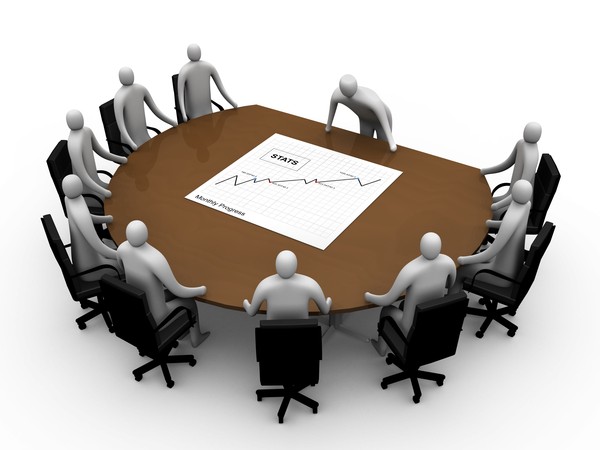 [Speaker Notes: 特点一是装卸搬运是附属性、伴生性的活动。意思就是，在物流活动中，装卸和搬运是一定会出现的动作。比如我们从仓库出货，需要人或者机械去做一个装卸的动作，又或者是汽车运输，汽车无论是运输人员还是货物，人都要从车上下来，货物也会从车上卸下，那这些动作就表明装卸搬运往往跟交通工具相辅相成。特点二强调的是正确的装卸搬运是保护货物的重要过程，如果我们在这个装卸搬运过程中稍不注意，就很可能对货物产生无法挽回的破损，带来经济损失。这个好理解吧。第三个特点强调装卸搬运的衔接性。举个例子，有很多商品他不是只依靠一种交通工具来运输，比如我们运输进口商品，那这个进口商品先要坐飞机从国外来到中国，在分流到我们国家各个城市。那在一些偏远地区地方，比如内陆的山区，可能需要陆运，水运，最后通过人力，甚至现在可以用无人机来将货物送到偏远地区的人，所以每个环节环环相扣，每一个环节都需要合理的分工和配合，才能将货物送到终端。那以上就是装卸搬运的三个特点。接下来，我们解析装卸搬运的地位和作用。]
2、董事会的性质
（1）是代表股东对公司进行管理的机构
（2）是公司的执行机构
（3）是公司的经营决策机构
（4）是公司法人的对外代表机构
（5）是公司的法定常设机构
[Speaker Notes: 特点一是装卸搬运是附属性、伴生性的活动。意思就是，在物流活动中，装卸和搬运是一定会出现的动作。比如我们从仓库出货，需要人或者机械去做一个装卸的动作，又或者是汽车运输，汽车无论是运输人员还是货物，人都要从车上下来，货物也会从车上卸下，那这些动作就表明装卸搬运往往跟交通工具相辅相成。特点二强调的是正确的装卸搬运是保护货物的重要过程，如果我们在这个装卸搬运过程中稍不注意，就很可能对货物产生无法挽回的破损，带来经济损失。这个好理解吧。第三个特点强调装卸搬运的衔接性。举个例子，有很多商品他不是只依靠一种交通工具来运输，比如我们运输进口商品，那这个进口商品先要坐飞机从国外来到中国，在分流到我们国家各个城市。那在一些偏远地区地方，比如内陆的山区，可能需要陆运，水运，最后通过人力，甚至现在可以用无人机来将货物送到偏远地区的人，所以每个环节环环相扣，每一个环节都需要合理的分工和配合，才能将货物送到终端。那以上就是装卸搬运的三个特点。接下来，我们解析装卸搬运的地位和作用。]
3、董事会会议
（1）董事会会议的形式
定期会议与临时会议
（2）董事会会议的召集和主持
（3）董事会的决议方式
[Speaker Notes: 特点一是装卸搬运是附属性、伴生性的活动。意思就是，在物流活动中，装卸和搬运是一定会出现的动作。比如我们从仓库出货，需要人或者机械去做一个装卸的动作，又或者是汽车运输，汽车无论是运输人员还是货物，人都要从车上下来，货物也会从车上卸下，那这些动作就表明装卸搬运往往跟交通工具相辅相成。特点二强调的是正确的装卸搬运是保护货物的重要过程，如果我们在这个装卸搬运过程中稍不注意，就很可能对货物产生无法挽回的破损，带来经济损失。这个好理解吧。第三个特点强调装卸搬运的衔接性。举个例子，有很多商品他不是只依靠一种交通工具来运输，比如我们运输进口商品，那这个进口商品先要坐飞机从国外来到中国，在分流到我们国家各个城市。那在一些偏远地区地方，比如内陆的山区，可能需要陆运，水运，最后通过人力，甚至现在可以用无人机来将货物送到偏远地区的人，所以每个环节环环相扣，每一个环节都需要合理的分工和配合，才能将货物送到终端。那以上就是装卸搬运的三个特点。接下来，我们解析装卸搬运的地位和作用。]
4、董事会的职权
（1）作为股东机构的常设机关，是股东机构的合法召集人
（2）作为股东机构的受托机构，执行股东机构的决议
（3）决定公司的经营要务
（4）为股东机构准备年度财务预算方案、决算方案
（5）为股东机构准备利润分配方案和弥补亏损方案
（6）为股东机构准备增资或减资方案以及发行公司债券方案
（7）制定公司合并、分立、解散或者变更公司形式的方案
[Speaker Notes: 特点一是装卸搬运是附属性、伴生性的活动。意思就是，在物流活动中，装卸和搬运是一定会出现的动作。比如我们从仓库出货，需要人或者机械去做一个装卸的动作，又或者是汽车运输，汽车无论是运输人员还是货物，人都要从车上下来，货物也会从车上卸下，那这些动作就表明装卸搬运往往跟交通工具相辅相成。特点二强调的是正确的装卸搬运是保护货物的重要过程，如果我们在这个装卸搬运过程中稍不注意，就很可能对货物产生无法挽回的破损，带来经济损失。这个好理解吧。第三个特点强调装卸搬运的衔接性。举个例子，有很多商品他不是只依靠一种交通工具来运输，比如我们运输进口商品，那这个进口商品先要坐飞机从国外来到中国，在分流到我们国家各个城市。那在一些偏远地区地方，比如内陆的山区，可能需要陆运，水运，最后通过人力，甚至现在可以用无人机来将货物送到偏远地区的人，所以每个环节环环相扣，每一个环节都需要合理的分工和配合，才能将货物送到终端。那以上就是装卸搬运的三个特点。接下来，我们解析装卸搬运的地位和作用。]
（8）决定公司内部管理机构的设置
（9）决定聘任或者解聘公司经理、副经理、财务负责人，并决定其报酬事项
（10）制定公司的基本管理制度
[Speaker Notes: 特点一是装卸搬运是附属性、伴生性的活动。意思就是，在物流活动中，装卸和搬运是一定会出现的动作。比如我们从仓库出货，需要人或者机械去做一个装卸的动作，又或者是汽车运输，汽车无论是运输人员还是货物，人都要从车上下来，货物也会从车上卸下，那这些动作就表明装卸搬运往往跟交通工具相辅相成。特点二强调的是正确的装卸搬运是保护货物的重要过程，如果我们在这个装卸搬运过程中稍不注意，就很可能对货物产生无法挽回的破损，带来经济损失。这个好理解吧。第三个特点强调装卸搬运的衔接性。举个例子，有很多商品他不是只依靠一种交通工具来运输，比如我们运输进口商品，那这个进口商品先要坐飞机从国外来到中国，在分流到我们国家各个城市。那在一些偏远地区地方，比如内陆的山区，可能需要陆运，水运，最后通过人力，甚至现在可以用无人机来将货物送到偏远地区的人，所以每个环节环环相扣，每一个环节都需要合理的分工和配合，才能将货物送到终端。那以上就是装卸搬运的三个特点。接下来，我们解析装卸搬运的地位和作用。]
二、有限责任公司的董事会
1、董事会的组成及董事的任职资格
2、董事的任期与要求
3、董事会的性质及职权
4、董事会的议事规则
[Speaker Notes: 特点一是装卸搬运是附属性、伴生性的活动。意思就是，在物流活动中，装卸和搬运是一定会出现的动作。比如我们从仓库出货，需要人或者机械去做一个装卸的动作，又或者是汽车运输，汽车无论是运输人员还是货物，人都要从车上下来，货物也会从车上卸下，那这些动作就表明装卸搬运往往跟交通工具相辅相成。特点二强调的是正确的装卸搬运是保护货物的重要过程，如果我们在这个装卸搬运过程中稍不注意，就很可能对货物产生无法挽回的破损，带来经济损失。这个好理解吧。第三个特点强调装卸搬运的衔接性。举个例子，有很多商品他不是只依靠一种交通工具来运输，比如我们运输进口商品，那这个进口商品先要坐飞机从国外来到中国，在分流到我们国家各个城市。那在一些偏远地区地方，比如内陆的山区，可能需要陆运，水运，最后通过人力，甚至现在可以用无人机来将货物送到偏远地区的人，所以每个环节环环相扣，每一个环节都需要合理的分工和配合，才能将货物送到终端。那以上就是装卸搬运的三个特点。接下来，我们解析装卸搬运的地位和作用。]
三、股份有限公司的董事会
1、董事会的组成及董事的义务
（1）董事会的组成
（2）董事的义务
   忠诚义务
   注意义务
2、董事会的性质及职权
3、董事会的议事规则与决议方式
[Speaker Notes: 特点一是装卸搬运是附属性、伴生性的活动。意思就是，在物流活动中，装卸和搬运是一定会出现的动作。比如我们从仓库出货，需要人或者机械去做一个装卸的动作，又或者是汽车运输，汽车无论是运输人员还是货物，人都要从车上下来，货物也会从车上卸下，那这些动作就表明装卸搬运往往跟交通工具相辅相成。特点二强调的是正确的装卸搬运是保护货物的重要过程，如果我们在这个装卸搬运过程中稍不注意，就很可能对货物产生无法挽回的破损，带来经济损失。这个好理解吧。第三个特点强调装卸搬运的衔接性。举个例子，有很多商品他不是只依靠一种交通工具来运输，比如我们运输进口商品，那这个进口商品先要坐飞机从国外来到中国，在分流到我们国家各个城市。那在一些偏远地区地方，比如内陆的山区，可能需要陆运，水运，最后通过人力，甚至现在可以用无人机来将货物送到偏远地区的人，所以每个环节环环相扣，每一个环节都需要合理的分工和配合，才能将货物送到终端。那以上就是装卸搬运的三个特点。接下来，我们解析装卸搬运的地位和作用。]
4、关于独立董事
四、国有独资公司的董事会
1、董事会的特征
2、董事的身份
3、董事会的组成与任期
[Speaker Notes: 特点一是装卸搬运是附属性、伴生性的活动。意思就是，在物流活动中，装卸和搬运是一定会出现的动作。比如我们从仓库出货，需要人或者机械去做一个装卸的动作，又或者是汽车运输，汽车无论是运输人员还是货物，人都要从车上下来，货物也会从车上卸下，那这些动作就表明装卸搬运往往跟交通工具相辅相成。特点二强调的是正确的装卸搬运是保护货物的重要过程，如果我们在这个装卸搬运过程中稍不注意，就很可能对货物产生无法挽回的破损，带来经济损失。这个好理解吧。第三个特点强调装卸搬运的衔接性。举个例子，有很多商品他不是只依靠一种交通工具来运输，比如我们运输进口商品，那这个进口商品先要坐飞机从国外来到中国，在分流到我们国家各个城市。那在一些偏远地区地方，比如内陆的山区，可能需要陆运，水运，最后通过人力，甚至现在可以用无人机来将货物送到偏远地区的人，所以每个环节环环相扣，每一个环节都需要合理的分工和配合，才能将货物送到终端。那以上就是装卸搬运的三个特点。接下来，我们解析装卸搬运的地位和作用。]
第四节  经理机构
一、经理机构的地位
1、经理机构：
公司设置经理机构的目的是为了辅助业务执行机构(董事会)执行业务。作为董事会的辅助机关，经理从属于董事会，听从从董事会的指挥和监督。
2、经理和董事会的关系：是以董事会对经理实施控制为基础的合作关系。其中，控制是第一性的，合作是第二性的。
二、有限责任公司与股份有限公司的经理机构
[Speaker Notes: 特点一是装卸搬运是附属性、伴生性的活动。意思就是，在物流活动中，装卸和搬运是一定会出现的动作。比如我们从仓库出货，需要人或者机械去做一个装卸的动作，又或者是汽车运输，汽车无论是运输人员还是货物，人都要从车上下来，货物也会从车上卸下，那这些动作就表明装卸搬运往往跟交通工具相辅相成。特点二强调的是正确的装卸搬运是保护货物的重要过程，如果我们在这个装卸搬运过程中稍不注意，就很可能对货物产生无法挽回的破损，带来经济损失。这个好理解吧。第三个特点强调装卸搬运的衔接性。举个例子，有很多商品他不是只依靠一种交通工具来运输，比如我们运输进口商品，那这个进口商品先要坐飞机从国外来到中国，在分流到我们国家各个城市。那在一些偏远地区地方，比如内陆的山区，可能需要陆运，水运，最后通过人力，甚至现在可以用无人机来将货物送到偏远地区的人，所以每个环节环环相扣，每一个环节都需要合理的分工和配合，才能将货物送到终端。那以上就是装卸搬运的三个特点。接下来，我们解析装卸搬运的地位和作用。]
1、经理机构的职权(与董事会的职权相区别)
（1）主持公司的生产经营管理工作，组织实施董事会决议
（2）组织实施公司年度经营和投资方案
（3） 拟定公司管理机构设置方案      
（4）拟定公司的基本管理制度
（5）制定公司的具体规章     
（6）提请聘任或解聘公司副经理，财务负责人
[Speaker Notes: 特点一是装卸搬运是附属性、伴生性的活动。意思就是，在物流活动中，装卸和搬运是一定会出现的动作。比如我们从仓库出货，需要人或者机械去做一个装卸的动作，又或者是汽车运输，汽车无论是运输人员还是货物，人都要从车上下来，货物也会从车上卸下，那这些动作就表明装卸搬运往往跟交通工具相辅相成。特点二强调的是正确的装卸搬运是保护货物的重要过程，如果我们在这个装卸搬运过程中稍不注意，就很可能对货物产生无法挽回的破损，带来经济损失。这个好理解吧。第三个特点强调装卸搬运的衔接性。举个例子，有很多商品他不是只依靠一种交通工具来运输，比如我们运输进口商品，那这个进口商品先要坐飞机从国外来到中国，在分流到我们国家各个城市。那在一些偏远地区地方，比如内陆的山区，可能需要陆运，水运，最后通过人力，甚至现在可以用无人机来将货物送到偏远地区的人，所以每个环节环环相扣，每一个环节都需要合理的分工和配合，才能将货物送到终端。那以上就是装卸搬运的三个特点。接下来，我们解析装卸搬运的地位和作用。]
（7）聘任或解聘除应由董事会聘任或者解聘的管理人员
（8）公司章程和董事会授予的其他职权
【例题•多选题】在有限责任公司和股份有限公司中，经理被授予了部分董事分的职权，经理对董事会负责，行使的职权包括(　)
A、主持公司的生产经营管理工作    B、决定公司管理机构设置方案
C、确定公司的基本管理制度           D、实施公司年度经营和投资方案
E、聘任或解聘副经理、财务负责人
答案：AD
[Speaker Notes: 特点一是装卸搬运是附属性、伴生性的活动。意思就是，在物流活动中，装卸和搬运是一定会出现的动作。比如我们从仓库出货，需要人或者机械去做一个装卸的动作，又或者是汽车运输，汽车无论是运输人员还是货物，人都要从车上下来，货物也会从车上卸下，那这些动作就表明装卸搬运往往跟交通工具相辅相成。特点二强调的是正确的装卸搬运是保护货物的重要过程，如果我们在这个装卸搬运过程中稍不注意，就很可能对货物产生无法挽回的破损，带来经济损失。这个好理解吧。第三个特点强调装卸搬运的衔接性。举个例子，有很多商品他不是只依靠一种交通工具来运输，比如我们运输进口商品，那这个进口商品先要坐飞机从国外来到中国，在分流到我们国家各个城市。那在一些偏远地区地方，比如内陆的山区，可能需要陆运，水运，最后通过人力，甚至现在可以用无人机来将货物送到偏远地区的人，所以每个环节环环相扣，每一个环节都需要合理的分工和配合，才能将货物送到终端。那以上就是装卸搬运的三个特点。接下来，我们解析装卸搬运的地位和作用。]
2、经理的义务与责任
义务：谨慎、忠诚、竞业禁止
3、经理的选任与解聘
经理的选任与解聘都由董事会决定，对经理的任免及报酬决定权是董事会对经理实行监控的主要手段。
三、国有独资公司的经理机构
1、经理机构由董事会决定
[Speaker Notes: 特点一是装卸搬运是附属性、伴生性的活动。意思就是，在物流活动中，装卸和搬运是一定会出现的动作。比如我们从仓库出货，需要人或者机械去做一个装卸的动作，又或者是汽车运输，汽车无论是运输人员还是货物，人都要从车上下来，货物也会从车上卸下，那这些动作就表明装卸搬运往往跟交通工具相辅相成。特点二强调的是正确的装卸搬运是保护货物的重要过程，如果我们在这个装卸搬运过程中稍不注意，就很可能对货物产生无法挽回的破损，带来经济损失。这个好理解吧。第三个特点强调装卸搬运的衔接性。举个例子，有很多商品他不是只依靠一种交通工具来运输，比如我们运输进口商品，那这个进口商品先要坐飞机从国外来到中国，在分流到我们国家各个城市。那在一些偏远地区地方，比如内陆的山区，可能需要陆运，水运，最后通过人力，甚至现在可以用无人机来将货物送到偏远地区的人，所以每个环节环环相扣，每一个环节都需要合理的分工和配合，才能将货物送到终端。那以上就是装卸搬运的三个特点。接下来，我们解析装卸搬运的地位和作用。]
我国公司法规定，国有独资公司设经理，由董事会聘任或解聘。经国有独资监管机构同意，董事会成员可以兼任经理。
2、经理的职权与义务
关于董事会和总经理的关系，我国的相关法律作了如下规定：
第一，总经理负责执行董事会决议，依照公司法和公司章程的规定行使职权，向董事会报告工作，对董事会负责，接受董事会的聘任或解聘、评价、考核和奖励。
[Speaker Notes: 特点一是装卸搬运是附属性、伴生性的活动。意思就是，在物流活动中，装卸和搬运是一定会出现的动作。比如我们从仓库出货，需要人或者机械去做一个装卸的动作，又或者是汽车运输，汽车无论是运输人员还是货物，人都要从车上下来，货物也会从车上卸下，那这些动作就表明装卸搬运往往跟交通工具相辅相成。特点二强调的是正确的装卸搬运是保护货物的重要过程，如果我们在这个装卸搬运过程中稍不注意，就很可能对货物产生无法挽回的破损，带来经济损失。这个好理解吧。第三个特点强调装卸搬运的衔接性。举个例子，有很多商品他不是只依靠一种交通工具来运输，比如我们运输进口商品，那这个进口商品先要坐飞机从国外来到中国，在分流到我们国家各个城市。那在一些偏远地区地方，比如内陆的山区，可能需要陆运，水运，最后通过人力，甚至现在可以用无人机来将货物送到偏远地区的人，所以每个环节环环相扣，每一个环节都需要合理的分工和配合，才能将货物送到终端。那以上就是装卸搬运的三个特点。接下来，我们解析装卸搬运的地位和作用。]
第二，董事会根据总经理的提名或建议，聘任或解聘、考核和奖励副总经理、财务负责人;
第三，按照谨慎与效率结合的决策原则，在确保有效控制的前提下，董事会可将其职权范围内的有关具体事项有条件的授权总经理处理
第四，不兼任总经理的董事长不承担执行性事务。
国有独资公司经理的职权与义务与有限责任公司、股份有限公司的相同。
[Speaker Notes: 特点一是装卸搬运是附属性、伴生性的活动。意思就是，在物流活动中，装卸和搬运是一定会出现的动作。比如我们从仓库出货，需要人或者机械去做一个装卸的动作，又或者是汽车运输，汽车无论是运输人员还是货物，人都要从车上下来，货物也会从车上卸下，那这些动作就表明装卸搬运往往跟交通工具相辅相成。特点二强调的是正确的装卸搬运是保护货物的重要过程，如果我们在这个装卸搬运过程中稍不注意，就很可能对货物产生无法挽回的破损，带来经济损失。这个好理解吧。第三个特点强调装卸搬运的衔接性。举个例子，有很多商品他不是只依靠一种交通工具来运输，比如我们运输进口商品，那这个进口商品先要坐飞机从国外来到中国，在分流到我们国家各个城市。那在一些偏远地区地方，比如内陆的山区，可能需要陆运，水运，最后通过人力，甚至现在可以用无人机来将货物送到偏远地区的人，所以每个环节环环相扣，每一个环节都需要合理的分工和配合，才能将货物送到终端。那以上就是装卸搬运的三个特点。接下来，我们解析装卸搬运的地位和作用。]
【例题•单选题】根据我国公司法，国有独资公司的经理由(  )聘任或解聘。
A.职工大会
B.监事会
C.董事会
D.国有资产监管机构
答案：C
[Speaker Notes: 特点一是装卸搬运是附属性、伴生性的活动。意思就是，在物流活动中，装卸和搬运是一定会出现的动作。比如我们从仓库出货，需要人或者机械去做一个装卸的动作，又或者是汽车运输，汽车无论是运输人员还是货物，人都要从车上下来，货物也会从车上卸下，那这些动作就表明装卸搬运往往跟交通工具相辅相成。特点二强调的是正确的装卸搬运是保护货物的重要过程，如果我们在这个装卸搬运过程中稍不注意，就很可能对货物产生无法挽回的破损，带来经济损失。这个好理解吧。第三个特点强调装卸搬运的衔接性。举个例子，有很多商品他不是只依靠一种交通工具来运输，比如我们运输进口商品，那这个进口商品先要坐飞机从国外来到中国，在分流到我们国家各个城市。那在一些偏远地区地方，比如内陆的山区，可能需要陆运，水运，最后通过人力，甚至现在可以用无人机来将货物送到偏远地区的人，所以每个环节环环相扣，每一个环节都需要合理的分工和配合，才能将货物送到终端。那以上就是装卸搬运的三个特点。接下来，我们解析装卸搬运的地位和作用。]
第五节  监督机构
一、监事会制度
1、监事会定义：
是公司的监督机关，是由股东会(职工)选举产生并向股东会负责，代表股东对公司经营(公司财务及董事、经理人员履行职责行为)进行监督的机关。
2、监事会主要职能：
（1）公司内部的专职监督机构：监事会具有完全独立性，不受其他机构干预;监督职权具有平等性，无差别。
[Speaker Notes: 特点一是装卸搬运是附属性、伴生性的活动。意思就是，在物流活动中，装卸和搬运是一定会出现的动作。比如我们从仓库出货，需要人或者机械去做一个装卸的动作，又或者是汽车运输，汽车无论是运输人员还是货物，人都要从车上下来，货物也会从车上卸下，那这些动作就表明装卸搬运往往跟交通工具相辅相成。特点二强调的是正确的装卸搬运是保护货物的重要过程，如果我们在这个装卸搬运过程中稍不注意，就很可能对货物产生无法挽回的破损，带来经济损失。这个好理解吧。第三个特点强调装卸搬运的衔接性。举个例子，有很多商品他不是只依靠一种交通工具来运输，比如我们运输进口商品，那这个进口商品先要坐飞机从国外来到中国，在分流到我们国家各个城市。那在一些偏远地区地方，比如内陆的山区，可能需要陆运，水运，最后通过人力，甚至现在可以用无人机来将货物送到偏远地区的人，所以每个环节环环相扣，每一个环节都需要合理的分工和配合，才能将货物送到终端。那以上就是装卸搬运的三个特点。接下来，我们解析装卸搬运的地位和作用。]
（2）监督公司的一切经营活动，以董事会和总经理为主要监督对象
（3）监督形式多种多样：会计监督和业务监督;事后监督和事前事中监督
二、有限公司的监督机构
1、监事会的组成
（1）成员
我国公司法规定，有限责任公司设监事会，其成员不得少于3人。股东人数较少或者规模较小的有限责任公司，可以设置1~2名监事，不设监事会。监事会应当包括股东代表和适当比例的公司职工代表，其中职工比例不得低
[Speaker Notes: 特点一是装卸搬运是附属性、伴生性的活动。意思就是，在物流活动中，装卸和搬运是一定会出现的动作。比如我们从仓库出货，需要人或者机械去做一个装卸的动作，又或者是汽车运输，汽车无论是运输人员还是货物，人都要从车上下来，货物也会从车上卸下，那这些动作就表明装卸搬运往往跟交通工具相辅相成。特点二强调的是正确的装卸搬运是保护货物的重要过程，如果我们在这个装卸搬运过程中稍不注意，就很可能对货物产生无法挽回的破损，带来经济损失。这个好理解吧。第三个特点强调装卸搬运的衔接性。举个例子，有很多商品他不是只依靠一种交通工具来运输，比如我们运输进口商品，那这个进口商品先要坐飞机从国外来到中国，在分流到我们国家各个城市。那在一些偏远地区地方，比如内陆的山区，可能需要陆运，水运，最后通过人力，甚至现在可以用无人机来将货物送到偏远地区的人，所以每个环节环环相扣，每一个环节都需要合理的分工和配合，才能将货物送到终端。那以上就是装卸搬运的三个特点。接下来，我们解析装卸搬运的地位和作用。]
于三分之一，具体比例由公司章程规定。董事和高级管理者不得兼任监事。
（2）任期：监事每届任期3年，任期届满可以连任。
【例题•单选题】我国公司法规定，公司监事会中职工代表的比例不得低于(   )。
A.五分之一
B.四分之一
C.三分之一
D.二分之一        【答案】：C
[Speaker Notes: 特点一是装卸搬运是附属性、伴生性的活动。意思就是，在物流活动中，装卸和搬运是一定会出现的动作。比如我们从仓库出货，需要人或者机械去做一个装卸的动作，又或者是汽车运输，汽车无论是运输人员还是货物，人都要从车上下来，货物也会从车上卸下，那这些动作就表明装卸搬运往往跟交通工具相辅相成。特点二强调的是正确的装卸搬运是保护货物的重要过程，如果我们在这个装卸搬运过程中稍不注意，就很可能对货物产生无法挽回的破损，带来经济损失。这个好理解吧。第三个特点强调装卸搬运的衔接性。举个例子，有很多商品他不是只依靠一种交通工具来运输，比如我们运输进口商品，那这个进口商品先要坐飞机从国外来到中国，在分流到我们国家各个城市。那在一些偏远地区地方，比如内陆的山区，可能需要陆运，水运，最后通过人力，甚至现在可以用无人机来将货物送到偏远地区的人，所以每个环节环环相扣，每一个环节都需要合理的分工和配合，才能将货物送到终端。那以上就是装卸搬运的三个特点。接下来，我们解析装卸搬运的地位和作用。]
2、监事会的性质及职权
监事会性质：监事会是对董事、经理执行业务的情况进行监督的专门机构。根据公司法规定，监事会可以行使以下职权：
（1）检查公司财务
（2）对董事和高级管理者进行监督，对违法的董事和高级管理者提出罢免的建议
（3）当董事和高级管理者损害公司利益时，要求他们予以纠正
[Speaker Notes: 特点一是装卸搬运是附属性、伴生性的活动。意思就是，在物流活动中，装卸和搬运是一定会出现的动作。比如我们从仓库出货，需要人或者机械去做一个装卸的动作，又或者是汽车运输，汽车无论是运输人员还是货物，人都要从车上下来，货物也会从车上卸下，那这些动作就表明装卸搬运往往跟交通工具相辅相成。特点二强调的是正确的装卸搬运是保护货物的重要过程，如果我们在这个装卸搬运过程中稍不注意，就很可能对货物产生无法挽回的破损，带来经济损失。这个好理解吧。第三个特点强调装卸搬运的衔接性。举个例子，有很多商品他不是只依靠一种交通工具来运输，比如我们运输进口商品，那这个进口商品先要坐飞机从国外来到中国，在分流到我们国家各个城市。那在一些偏远地区地方，比如内陆的山区，可能需要陆运，水运，最后通过人力，甚至现在可以用无人机来将货物送到偏远地区的人，所以每个环节环环相扣，每一个环节都需要合理的分工和配合，才能将货物送到终端。那以上就是装卸搬运的三个特点。接下来，我们解析装卸搬运的地位和作用。]
（4）提议召开临时股东会议
（5）向股东会议提出议案
（6）可以对董事和高级管理人员提起诉讼
（7）公司规定的其他职权
3、监事会的议事规则
（1）每年至少召开一次，监事可以提议召开临时监事会议。
（2）议事方式和表决程序：由公司章程规定。
（3）会议决议方式：半数以上监事通过。
[Speaker Notes: 特点一是装卸搬运是附属性、伴生性的活动。意思就是，在物流活动中，装卸和搬运是一定会出现的动作。比如我们从仓库出货，需要人或者机械去做一个装卸的动作，又或者是汽车运输，汽车无论是运输人员还是货物，人都要从车上下来，货物也会从车上卸下，那这些动作就表明装卸搬运往往跟交通工具相辅相成。特点二强调的是正确的装卸搬运是保护货物的重要过程，如果我们在这个装卸搬运过程中稍不注意，就很可能对货物产生无法挽回的破损，带来经济损失。这个好理解吧。第三个特点强调装卸搬运的衔接性。举个例子，有很多商品他不是只依靠一种交通工具来运输，比如我们运输进口商品，那这个进口商品先要坐飞机从国外来到中国，在分流到我们国家各个城市。那在一些偏远地区地方，比如内陆的山区，可能需要陆运，水运，最后通过人力，甚至现在可以用无人机来将货物送到偏远地区的人，所以每个环节环环相扣，每一个环节都需要合理的分工和配合，才能将货物送到终端。那以上就是装卸搬运的三个特点。接下来，我们解析装卸搬运的地位和作用。]
三、股份有限公司的监督机构
1、监事会的组成
（1）成员：我国公司法规定，股份有限公司设监事会，其成员不得少于3人。监事会应当包括股东代表和适当比例的公司职工代表，其中职工比例不得低于三分之一，具体比例由公司章程规定。董事和高级管理者不得兼任监事。
（2）任期：每届任期3年，任期届满可以连任。
[Speaker Notes: 特点一是装卸搬运是附属性、伴生性的活动。意思就是，在物流活动中，装卸和搬运是一定会出现的动作。比如我们从仓库出货，需要人或者机械去做一个装卸的动作，又或者是汽车运输，汽车无论是运输人员还是货物，人都要从车上下来，货物也会从车上卸下，那这些动作就表明装卸搬运往往跟交通工具相辅相成。特点二强调的是正确的装卸搬运是保护货物的重要过程，如果我们在这个装卸搬运过程中稍不注意，就很可能对货物产生无法挽回的破损，带来经济损失。这个好理解吧。第三个特点强调装卸搬运的衔接性。举个例子，有很多商品他不是只依靠一种交通工具来运输，比如我们运输进口商品，那这个进口商品先要坐飞机从国外来到中国，在分流到我们国家各个城市。那在一些偏远地区地方，比如内陆的山区，可能需要陆运，水运，最后通过人力，甚至现在可以用无人机来将货物送到偏远地区的人，所以每个环节环环相扣，每一个环节都需要合理的分工和配合，才能将货物送到终端。那以上就是装卸搬运的三个特点。接下来，我们解析装卸搬运的地位和作用。]
2、监事会的议事规则
(1)类型：定期会议和临时会议
定期会议每6个月至少召开一次，监事可以提议召开临时监事会议。
(2)会议决议方式：半数监事通过
【例题•单选题】：我国公司法规定，股份有限公司监事会会议每()至少召开一次。
A.六个月     B.三个月
C.一个月     D.半个月       【答案】:A
[Speaker Notes: 特点一是装卸搬运是附属性、伴生性的活动。意思就是，在物流活动中，装卸和搬运是一定会出现的动作。比如我们从仓库出货，需要人或者机械去做一个装卸的动作，又或者是汽车运输，汽车无论是运输人员还是货物，人都要从车上下来，货物也会从车上卸下，那这些动作就表明装卸搬运往往跟交通工具相辅相成。特点二强调的是正确的装卸搬运是保护货物的重要过程，如果我们在这个装卸搬运过程中稍不注意，就很可能对货物产生无法挽回的破损，带来经济损失。这个好理解吧。第三个特点强调装卸搬运的衔接性。举个例子，有很多商品他不是只依靠一种交通工具来运输，比如我们运输进口商品，那这个进口商品先要坐飞机从国外来到中国，在分流到我们国家各个城市。那在一些偏远地区地方，比如内陆的山区，可能需要陆运，水运，最后通过人力，甚至现在可以用无人机来将货物送到偏远地区的人，所以每个环节环环相扣，每一个环节都需要合理的分工和配合，才能将货物送到终端。那以上就是装卸搬运的三个特点。接下来，我们解析装卸搬运的地位和作用。]
四、国有独资公司的监督机构
国有独资公司的监事会制度是由国有资产管理机构派出监事组成专门外部监管机构对公司进行监督。国有独资公司的监事会由国有资产监督管理机构代表政府派出，对派出机构负责，不受企业控制。与现实中大量存在的由公司内部人组成、受内部人控制的监事会不同，因而又称为外派监事会。
1、监事会的组成
（1）成员
[Speaker Notes: 特点一是装卸搬运是附属性、伴生性的活动。意思就是，在物流活动中，装卸和搬运是一定会出现的动作。比如我们从仓库出货，需要人或者机械去做一个装卸的动作，又或者是汽车运输，汽车无论是运输人员还是货物，人都要从车上下来，货物也会从车上卸下，那这些动作就表明装卸搬运往往跟交通工具相辅相成。特点二强调的是正确的装卸搬运是保护货物的重要过程，如果我们在这个装卸搬运过程中稍不注意，就很可能对货物产生无法挽回的破损，带来经济损失。这个好理解吧。第三个特点强调装卸搬运的衔接性。举个例子，有很多商品他不是只依靠一种交通工具来运输，比如我们运输进口商品，那这个进口商品先要坐飞机从国外来到中国，在分流到我们国家各个城市。那在一些偏远地区地方，比如内陆的山区，可能需要陆运，水运，最后通过人力，甚至现在可以用无人机来将货物送到偏远地区的人，所以每个环节环环相扣，每一个环节都需要合理的分工和配合，才能将货物送到终端。那以上就是装卸搬运的三个特点。接下来，我们解析装卸搬运的地位和作用。]
我国公司法规定，国有独资公司的监事会成员人数不得少于5人。
监事会成员包括国有资产管理监督管理机构派出的专职监事和职工代表出任的监事。职工代表比例不得低于不低于1/3，具体数字由公司章程决定。监事会中的职工代表由职工代表大会选举产生。职工代表出任的监事为兼职监事。
[Speaker Notes: 特点一是装卸搬运是附属性、伴生性的活动。意思就是，在物流活动中，装卸和搬运是一定会出现的动作。比如我们从仓库出货，需要人或者机械去做一个装卸的动作，又或者是汽车运输，汽车无论是运输人员还是货物，人都要从车上下来，货物也会从车上卸下，那这些动作就表明装卸搬运往往跟交通工具相辅相成。特点二强调的是正确的装卸搬运是保护货物的重要过程，如果我们在这个装卸搬运过程中稍不注意，就很可能对货物产生无法挽回的破损，带来经济损失。这个好理解吧。第三个特点强调装卸搬运的衔接性。举个例子，有很多商品他不是只依靠一种交通工具来运输，比如我们运输进口商品，那这个进口商品先要坐飞机从国外来到中国，在分流到我们国家各个城市。那在一些偏远地区地方，比如内陆的山区，可能需要陆运，水运，最后通过人力，甚至现在可以用无人机来将货物送到偏远地区的人，所以每个环节环环相扣，每一个环节都需要合理的分工和配合，才能将货物送到终端。那以上就是装卸搬运的三个特点。接下来，我们解析装卸搬运的地位和作用。]
[Speaker Notes: 特点一是装卸搬运是附属性、伴生性的活动。意思就是，在物流活动中，装卸和搬运是一定会出现的动作。比如我们从仓库出货，需要人或者机械去做一个装卸的动作，又或者是汽车运输，汽车无论是运输人员还是货物，人都要从车上下来，货物也会从车上卸下，那这些动作就表明装卸搬运往往跟交通工具相辅相成。特点二强调的是正确的装卸搬运是保护货物的重要过程，如果我们在这个装卸搬运过程中稍不注意，就很可能对货物产生无法挽回的破损，带来经济损失。这个好理解吧。第三个特点强调装卸搬运的衔接性。举个例子，有很多商品他不是只依靠一种交通工具来运输，比如我们运输进口商品，那这个进口商品先要坐飞机从国外来到中国，在分流到我们国家各个城市。那在一些偏远地区地方，比如内陆的山区，可能需要陆运，水运，最后通过人力，甚至现在可以用无人机来将货物送到偏远地区的人，所以每个环节环环相扣，每一个环节都需要合理的分工和配合，才能将货物送到终端。那以上就是装卸搬运的三个特点。接下来，我们解析装卸搬运的地位和作用。]
2、监事会的职权
（1）检查公司财务
（2）对董事和高级管理者进行监督，对违法的董事和高级管理者提出罢免的建议
（3）当董事和高级管理者损害公司利益时，要求他们予以纠正
（4）列席董事会会议，并对董事会决议事项提出质疑或建议
（5）发现公司经营情况异常时可以进行调查，必要时可以聘请会计师事务所协助工作
[Speaker Notes: 特点一是装卸搬运是附属性、伴生性的活动。意思就是，在物流活动中，装卸和搬运是一定会出现的动作。比如我们从仓库出货，需要人或者机械去做一个装卸的动作，又或者是汽车运输，汽车无论是运输人员还是货物，人都要从车上下来，货物也会从车上卸下，那这些动作就表明装卸搬运往往跟交通工具相辅相成。特点二强调的是正确的装卸搬运是保护货物的重要过程，如果我们在这个装卸搬运过程中稍不注意，就很可能对货物产生无法挽回的破损，带来经济损失。这个好理解吧。第三个特点强调装卸搬运的衔接性。举个例子，有很多商品他不是只依靠一种交通工具来运输，比如我们运输进口商品，那这个进口商品先要坐飞机从国外来到中国，在分流到我们国家各个城市。那在一些偏远地区地方，比如内陆的山区，可能需要陆运，水运，最后通过人力，甚至现在可以用无人机来将货物送到偏远地区的人，所以每个环节环环相扣，每一个环节都需要合理的分工和配合，才能将货物送到终端。那以上就是装卸搬运的三个特点。接下来，我们解析装卸搬运的地位和作用。]
（6）向股东会会议提出提案
（7）依照公司法的规定，对董事、高级管理人员提起诉讼
（8）国务院和公司章程中规定的其他职权
[Speaker Notes: 特点一是装卸搬运是附属性、伴生性的活动。意思就是，在物流活动中，装卸和搬运是一定会出现的动作。比如我们从仓库出货，需要人或者机械去做一个装卸的动作，又或者是汽车运输，汽车无论是运输人员还是货物，人都要从车上下来，货物也会从车上卸下，那这些动作就表明装卸搬运往往跟交通工具相辅相成。特点二强调的是正确的装卸搬运是保护货物的重要过程，如果我们在这个装卸搬运过程中稍不注意，就很可能对货物产生无法挽回的破损，带来经济损失。这个好理解吧。第三个特点强调装卸搬运的衔接性。举个例子，有很多商品他不是只依靠一种交通工具来运输，比如我们运输进口商品，那这个进口商品先要坐飞机从国外来到中国，在分流到我们国家各个城市。那在一些偏远地区地方，比如内陆的山区，可能需要陆运，水运，最后通过人力，甚至现在可以用无人机来将货物送到偏远地区的人，所以每个环节环环相扣，每一个环节都需要合理的分工和配合，才能将货物送到终端。那以上就是装卸搬运的三个特点。接下来，我们解析装卸搬运的地位和作用。]